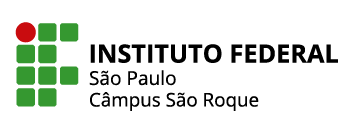 FITOSSOCIOLOGIA E LEVANTAMENTO FLORÍSTICO